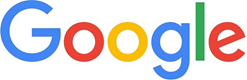 15. výročie Street View TOP mediálne výstupy
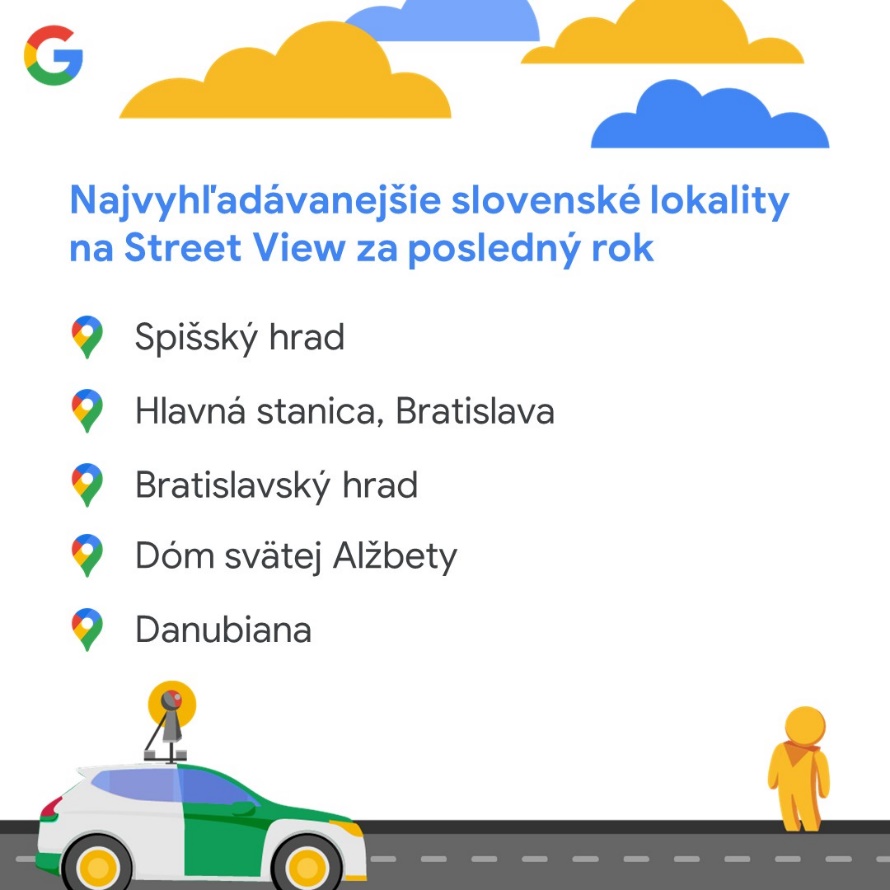 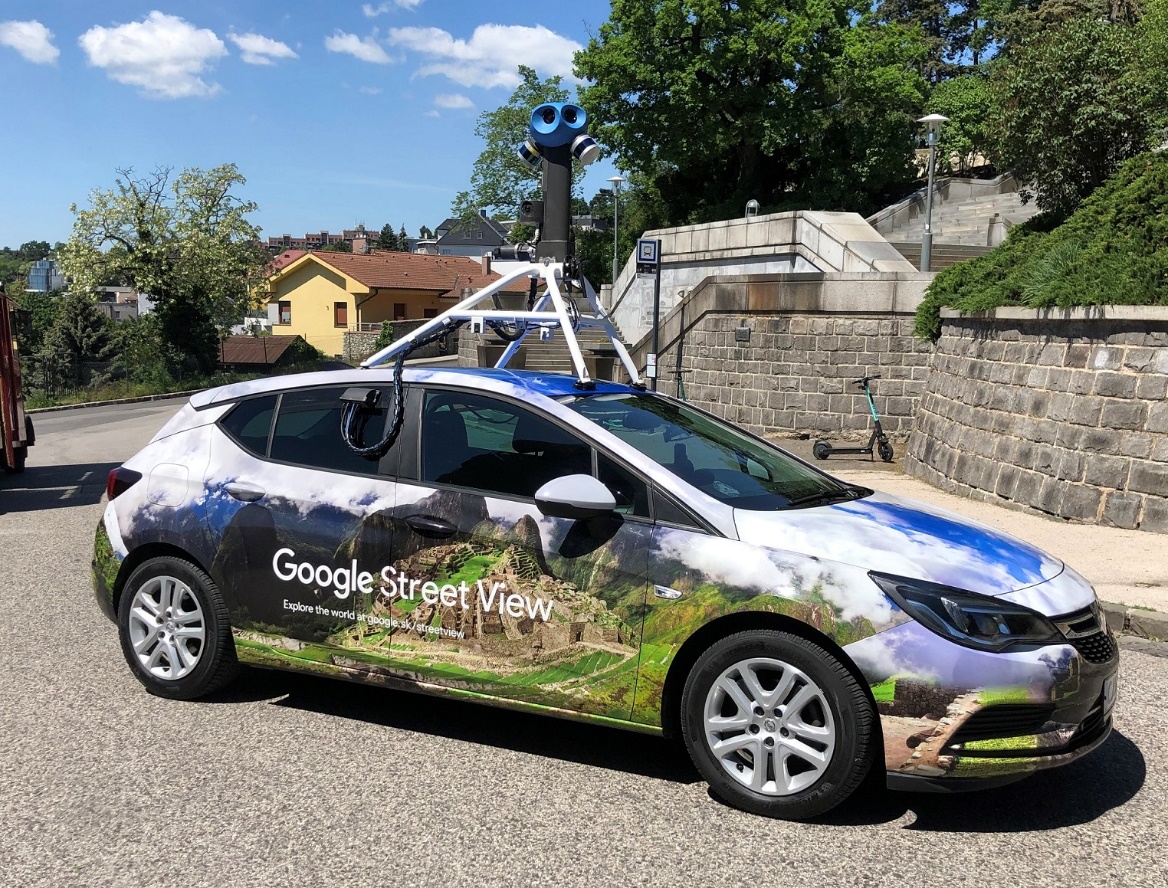 Televízia
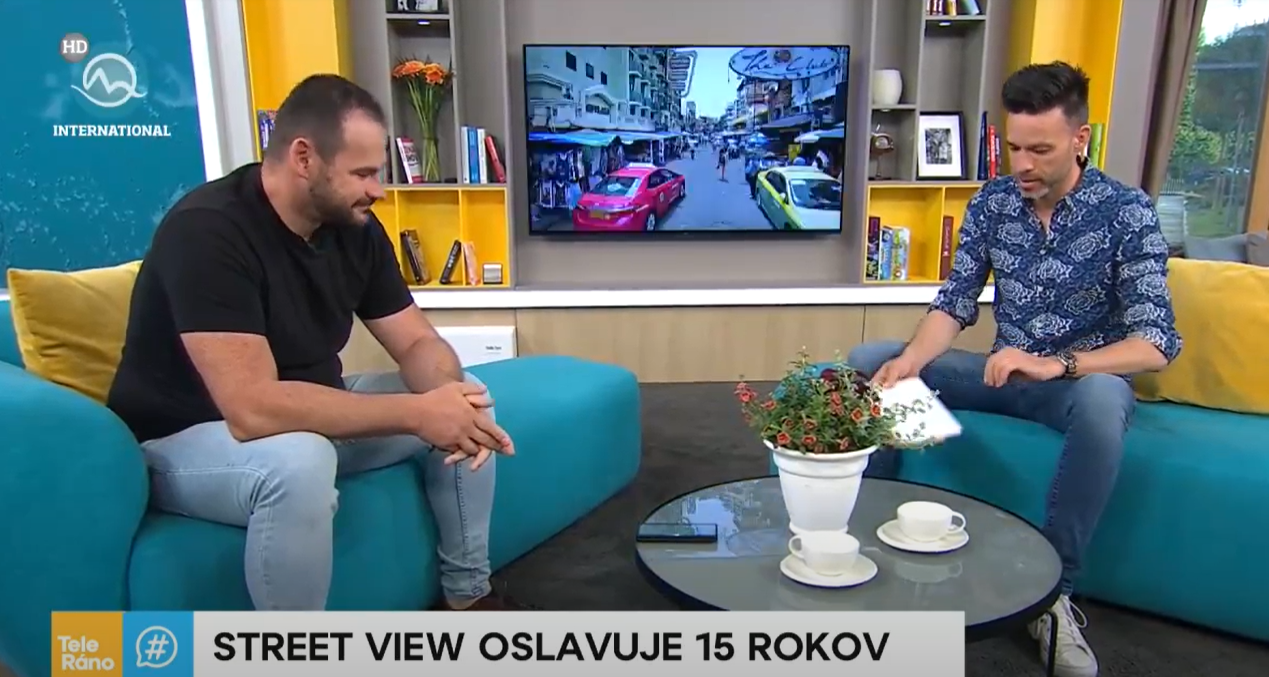 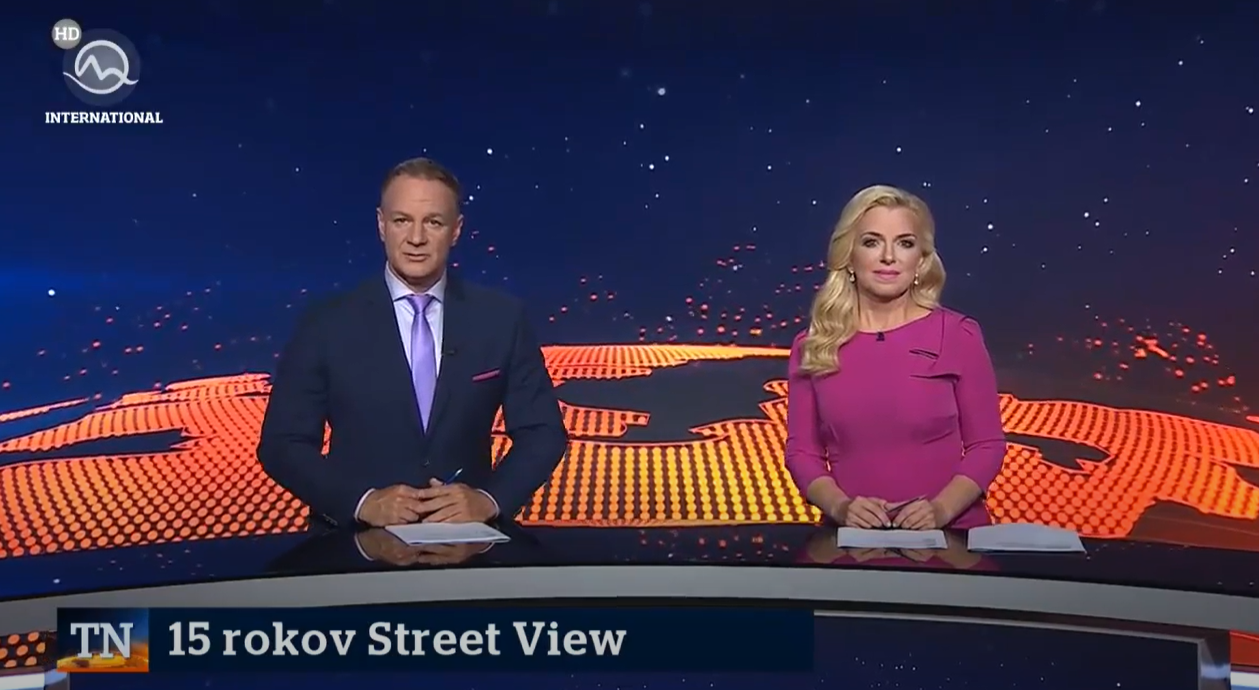 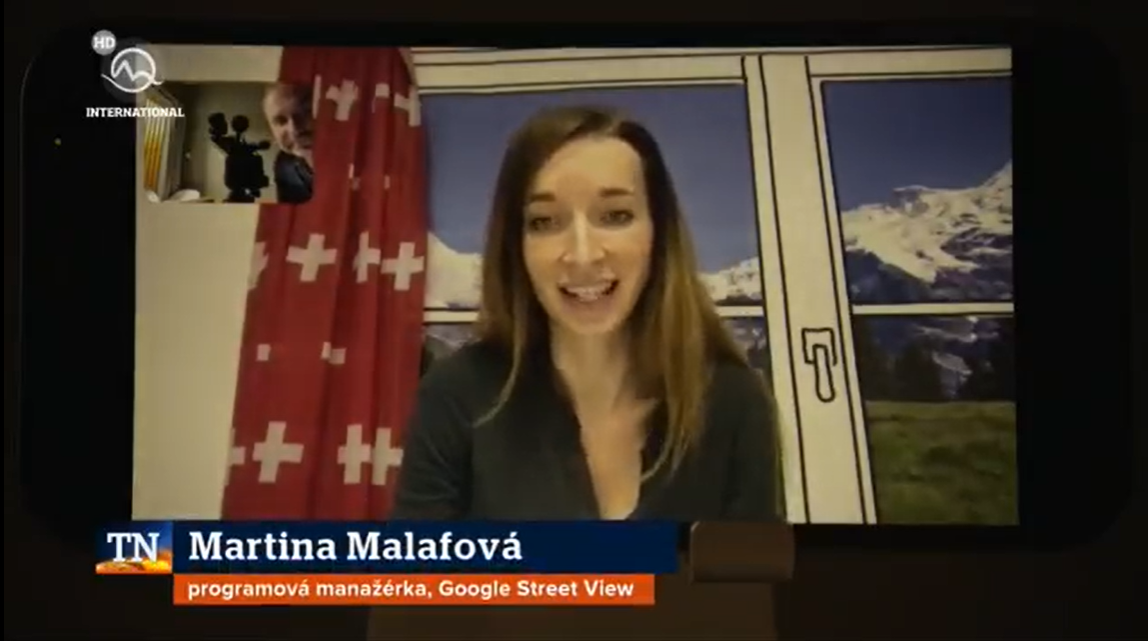 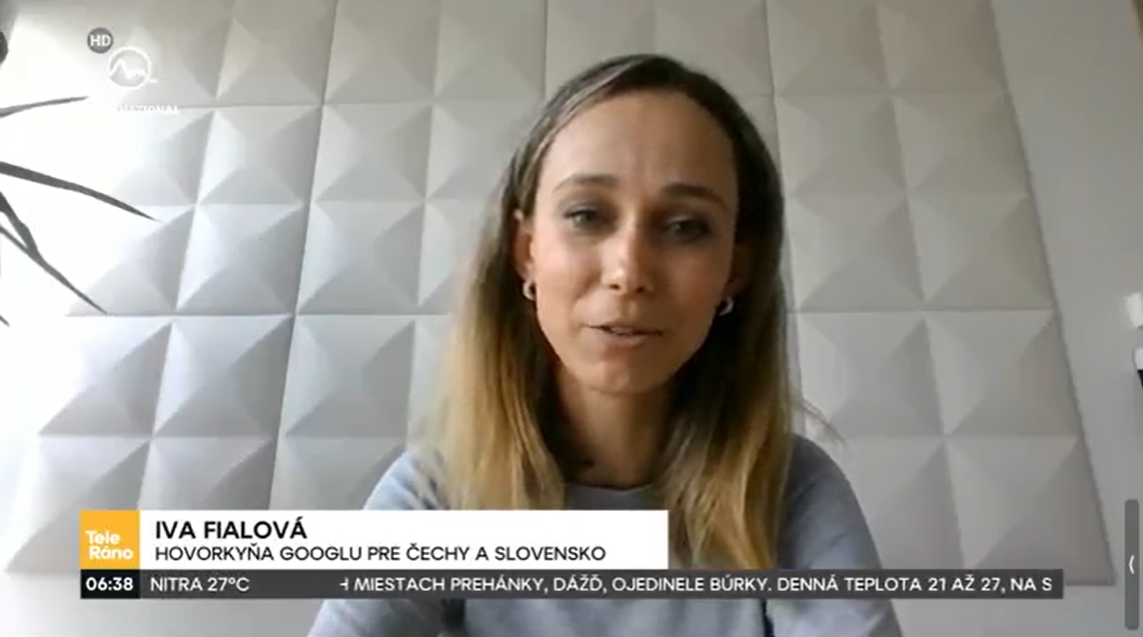 TV Markíza – Teleráno
TV Markíza – Televízne noviny
Online
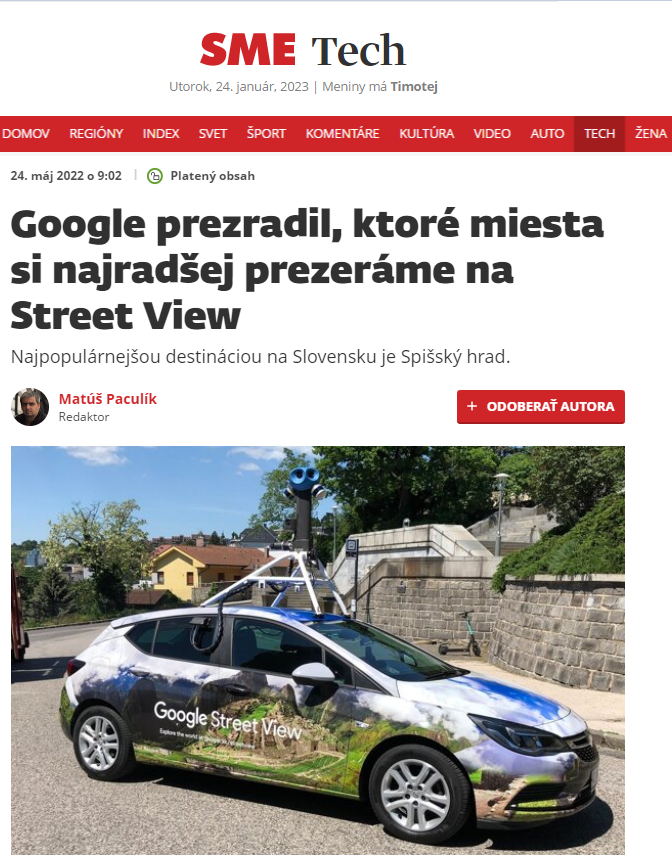 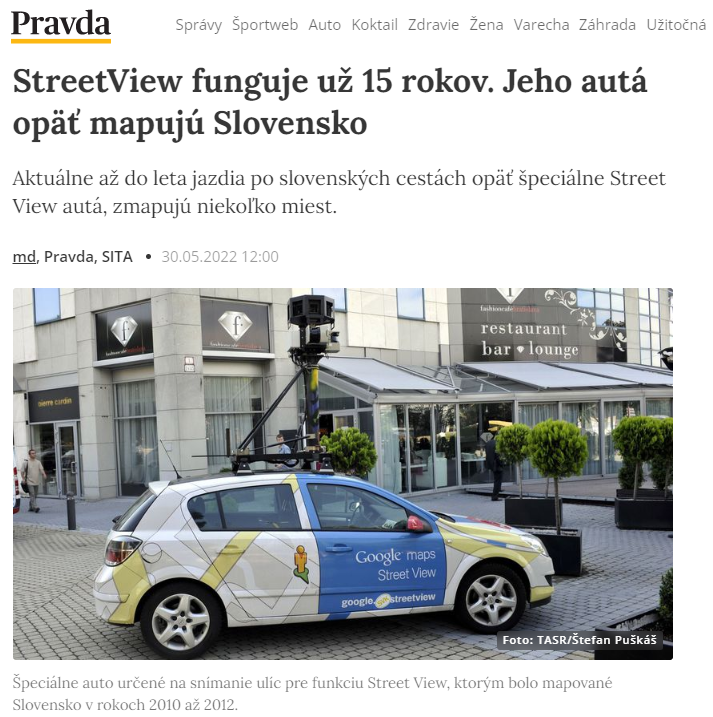 Online
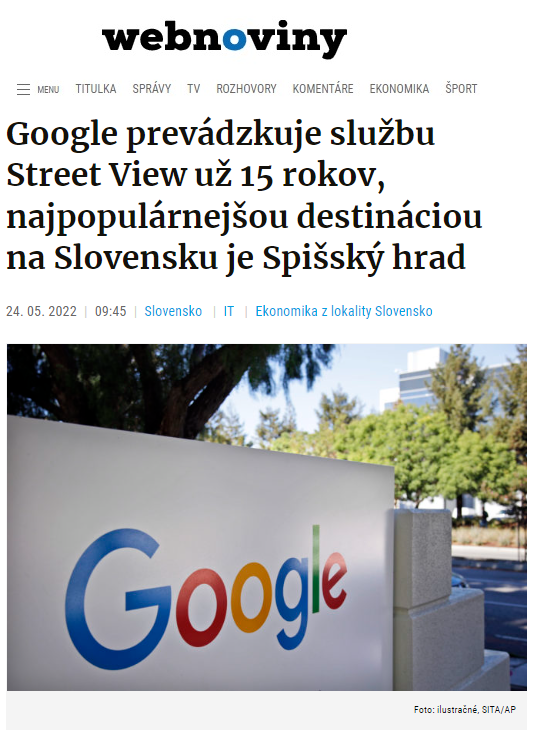 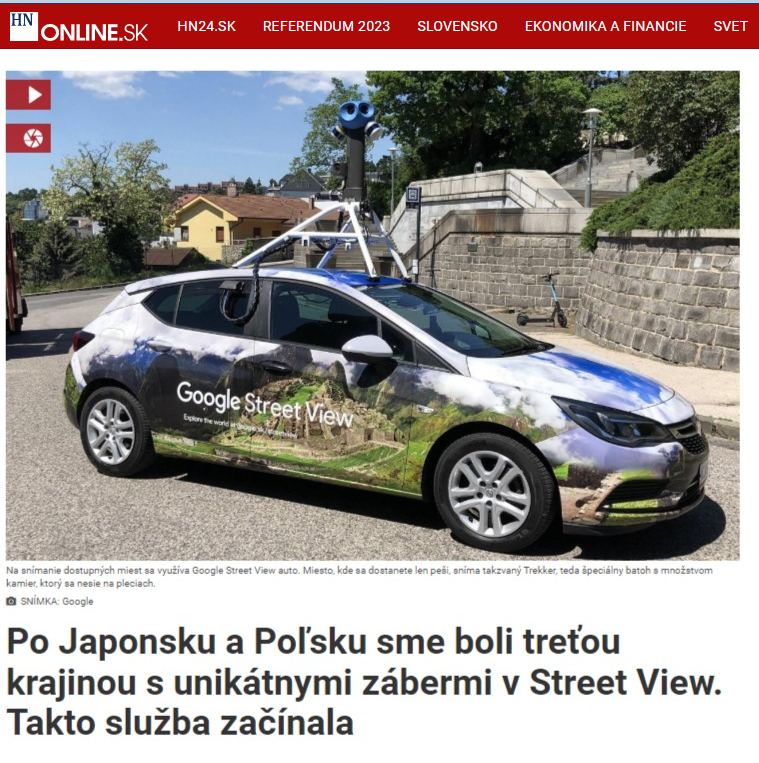 Online
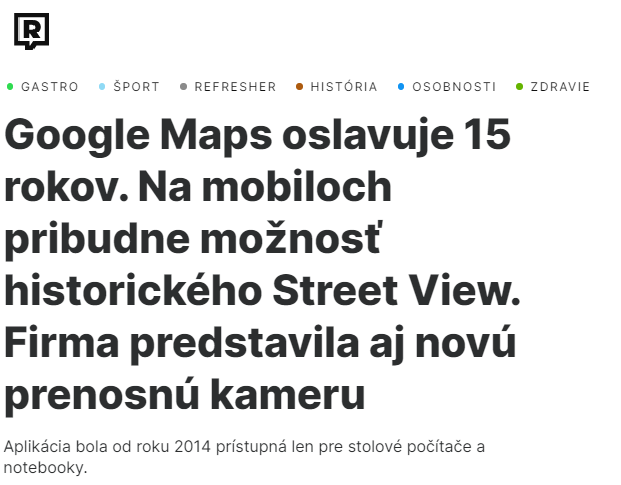 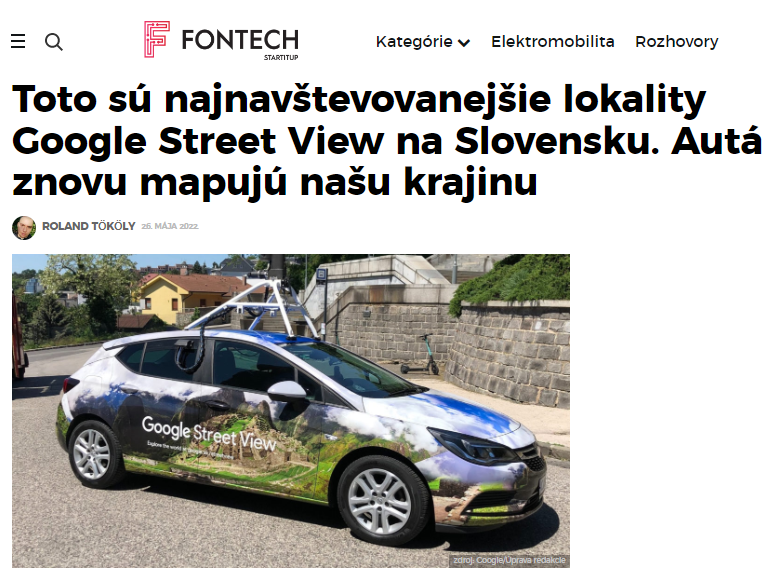 Online
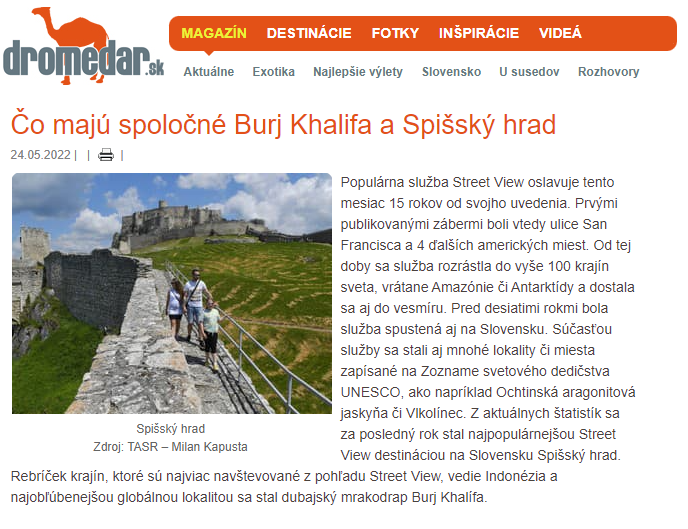 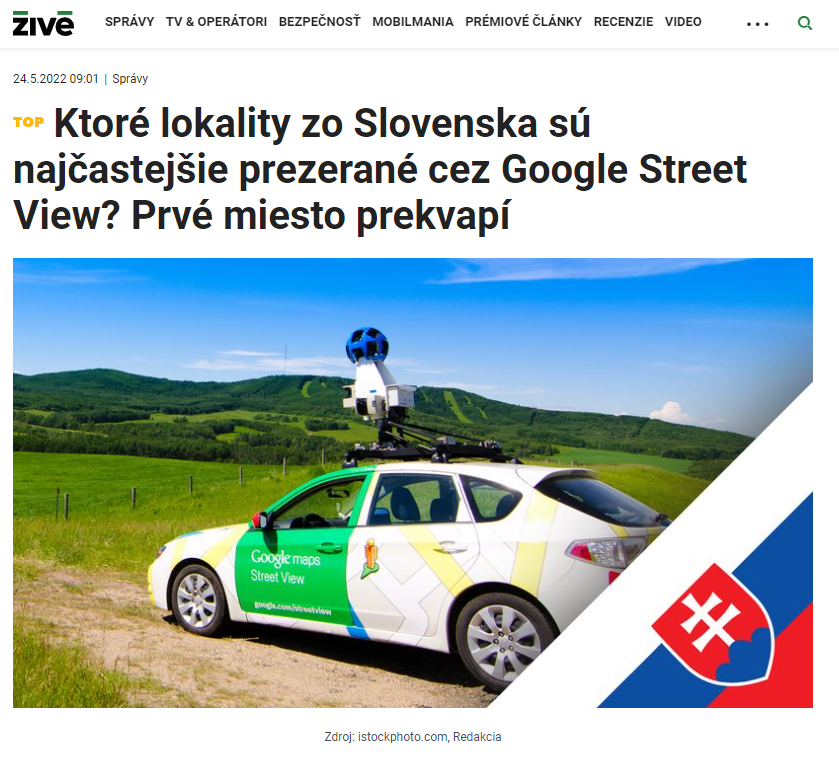 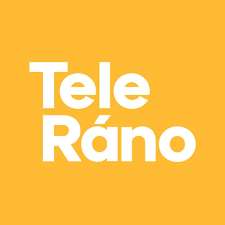 Výsledky
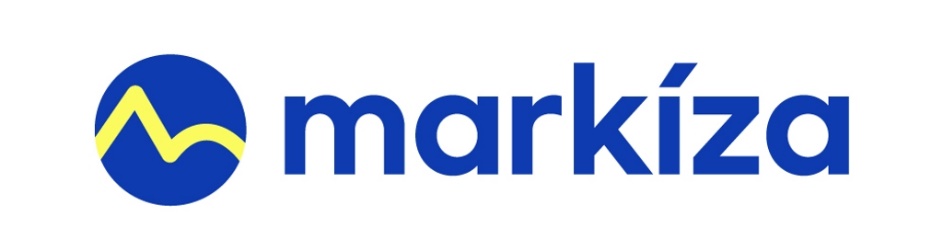 23 výstupov
Denný zásah viac ako 2,5 milióna
Celkový dosah vyše 10,3 milióna
TV, SITA, online
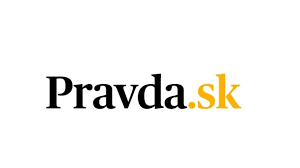 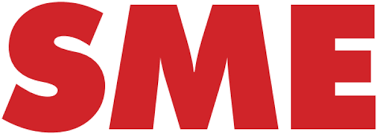 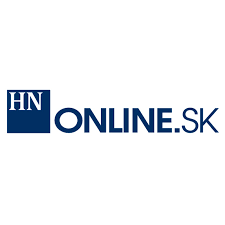 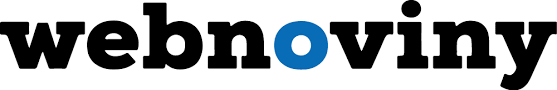 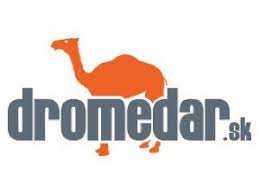 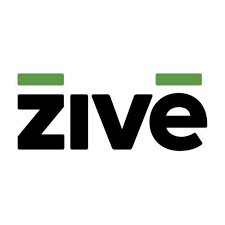 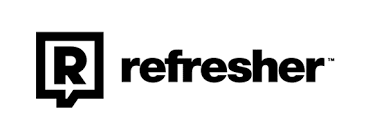 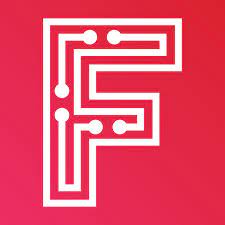 A to všetko s nulovým budgetom!